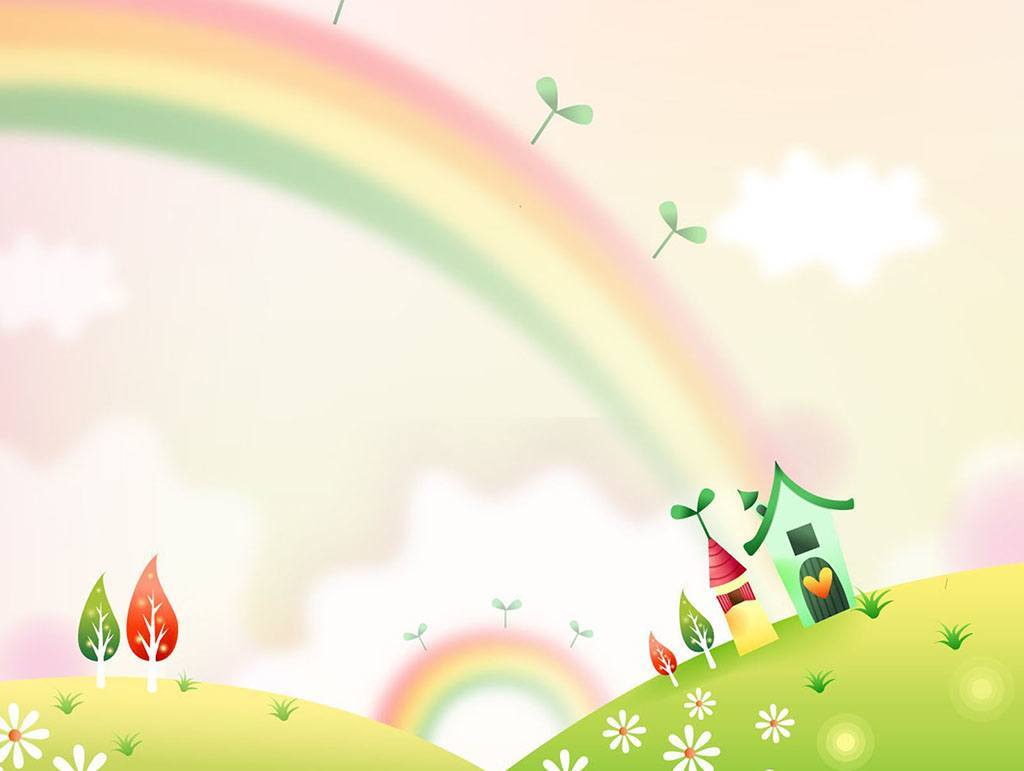 Фоторепортаж
  « Ребятам о зверятах»
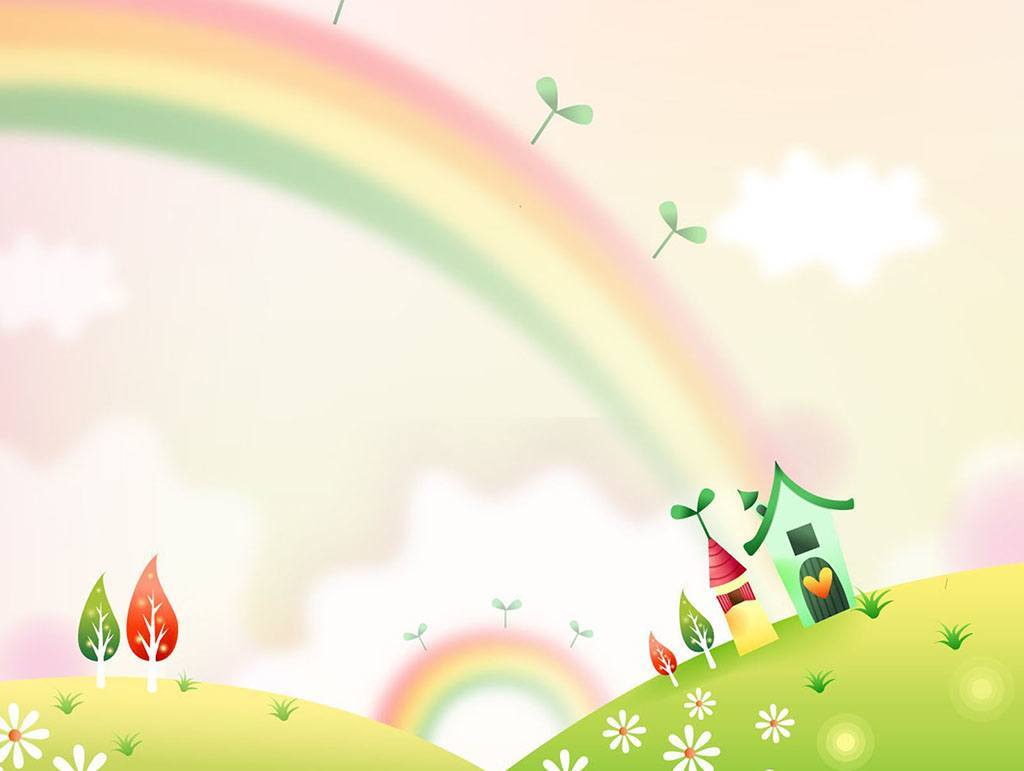 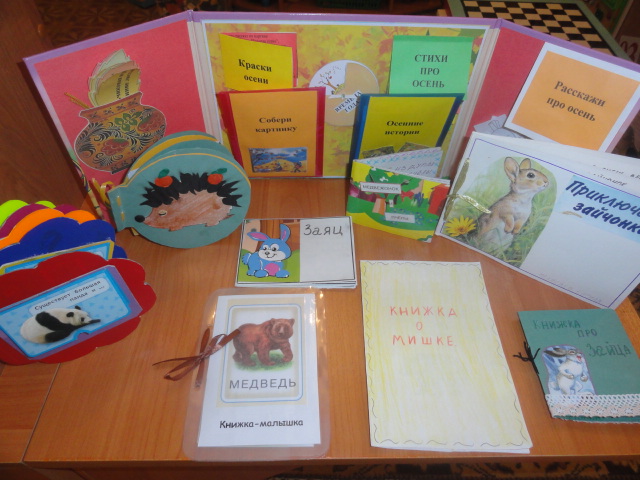 Выставка книжек-малышек, изготовленных детьми совместно с            родителями по теме :
«Дикие животные
наших лесов»
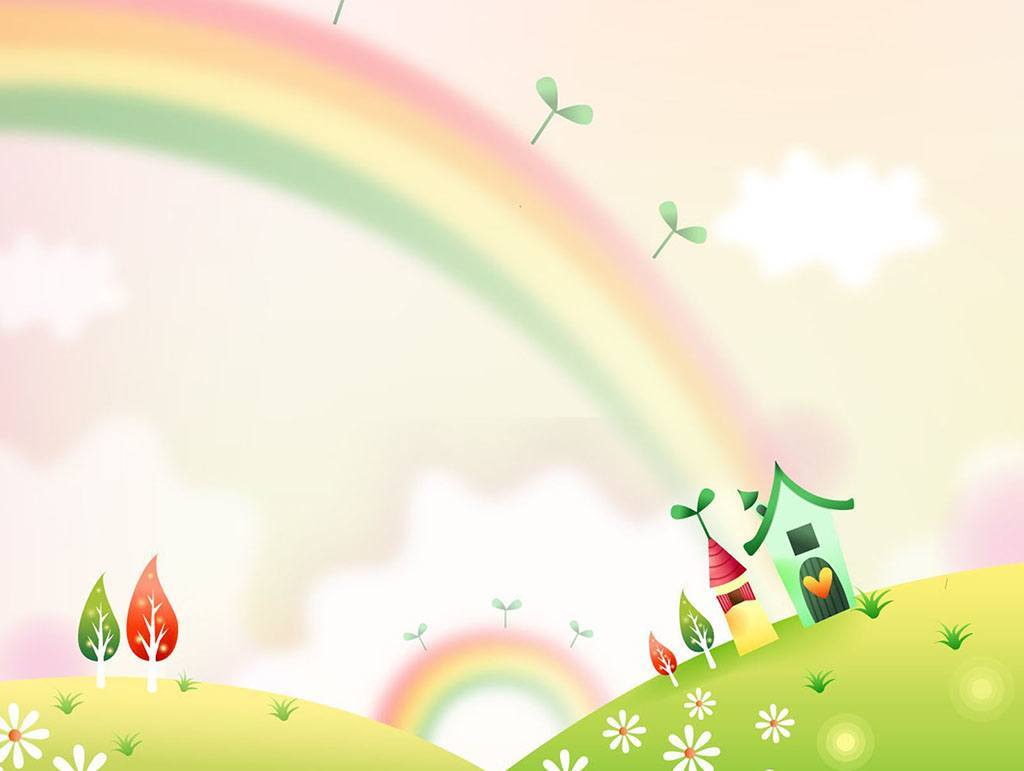 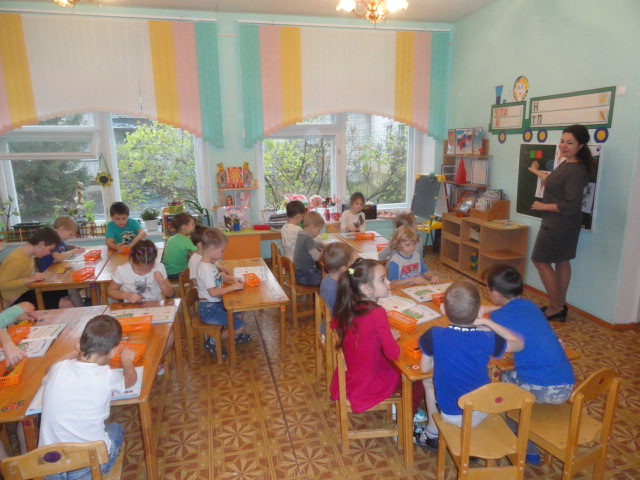 Логопедическое занятие по теме:
«Дикие животные наших лесов и их  детёныши»
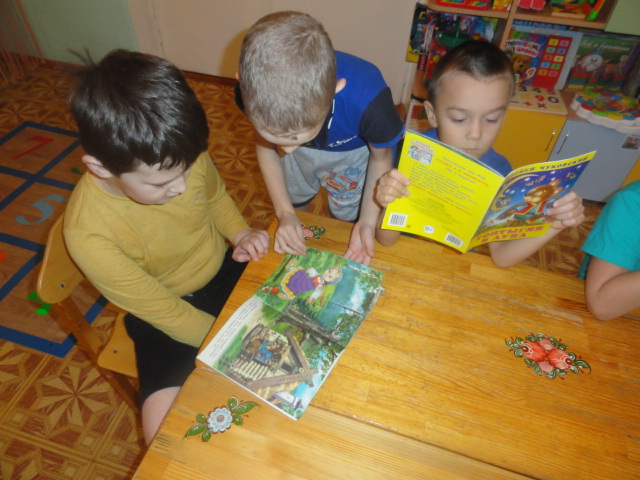 Рассматривание иллюстраций и  чтение художественной литературы о животных
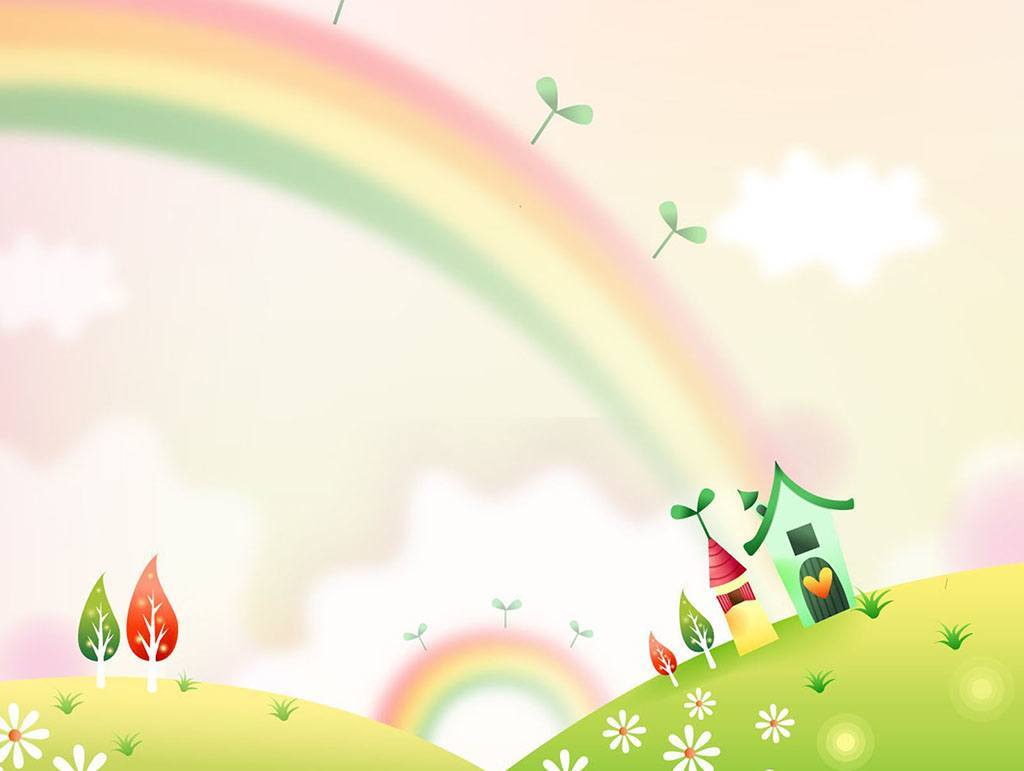 Напольный маркер:
      « Наш лес»
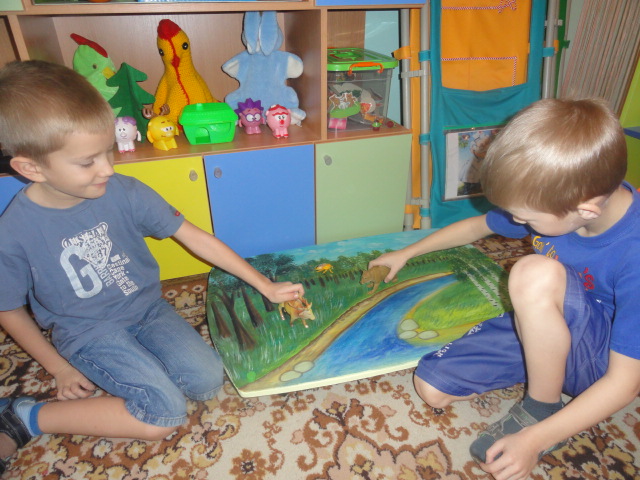 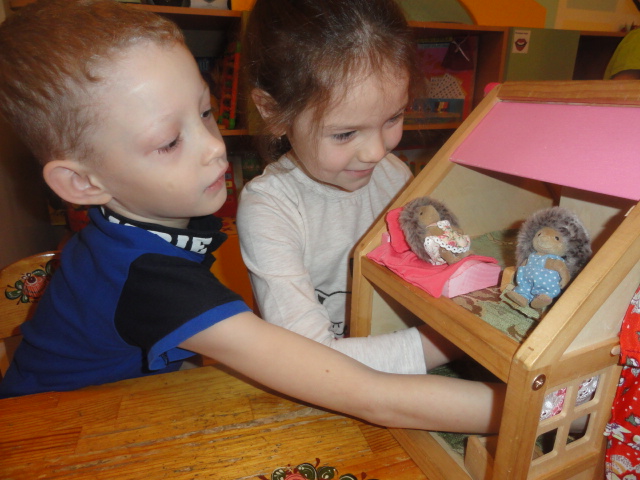 « Семейка ёжиков»
Режиссёрские игры
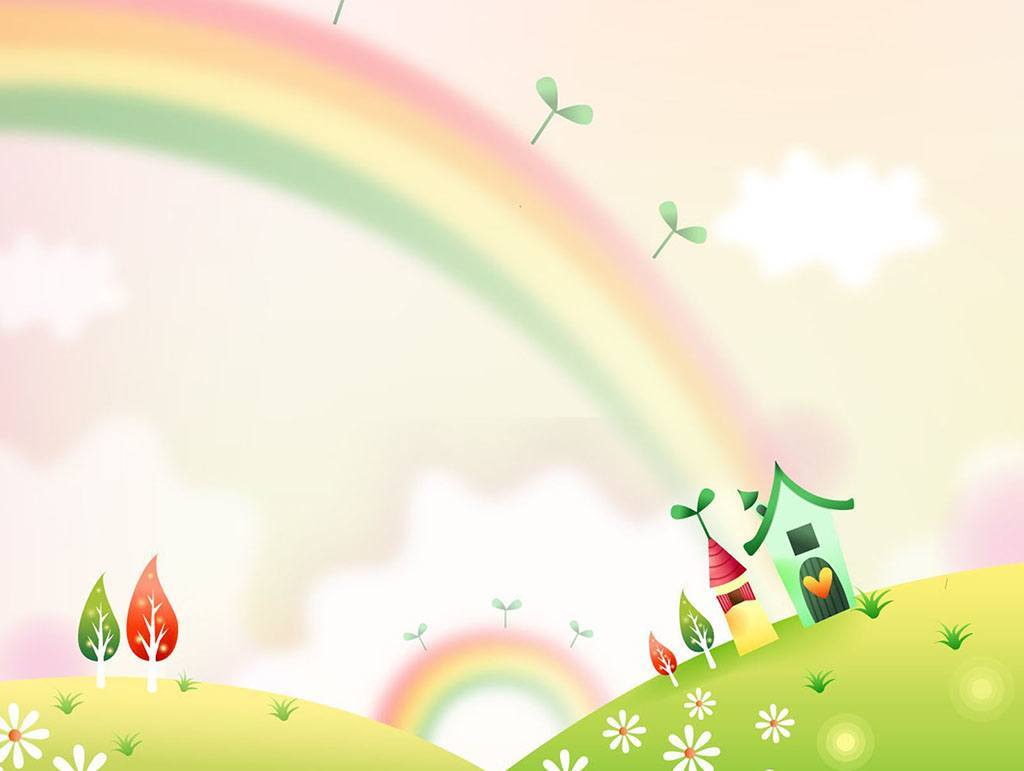 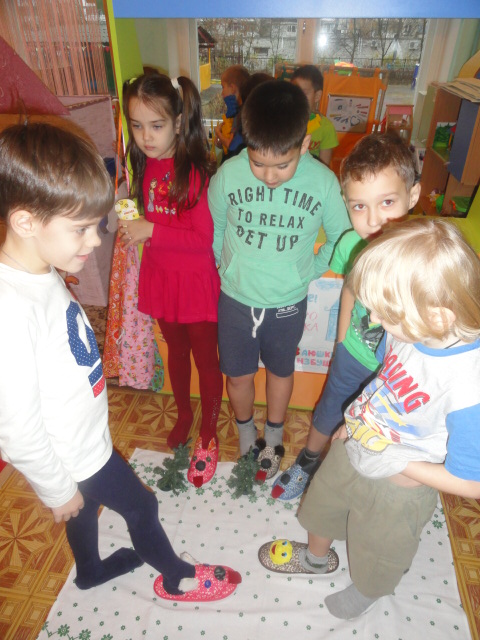 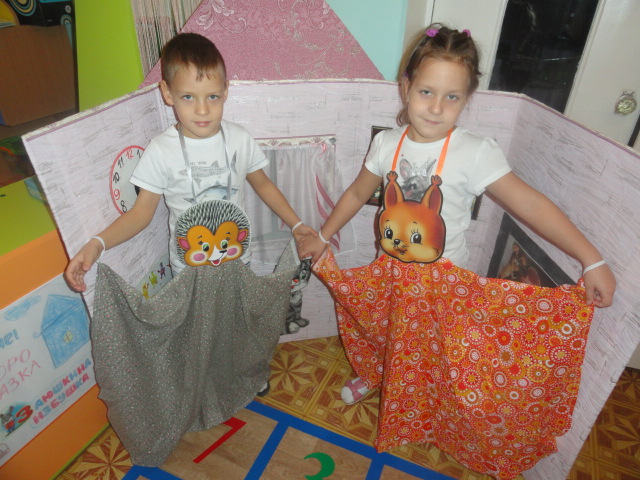 Игры-драматизации
Театр на тапочках «колобок»
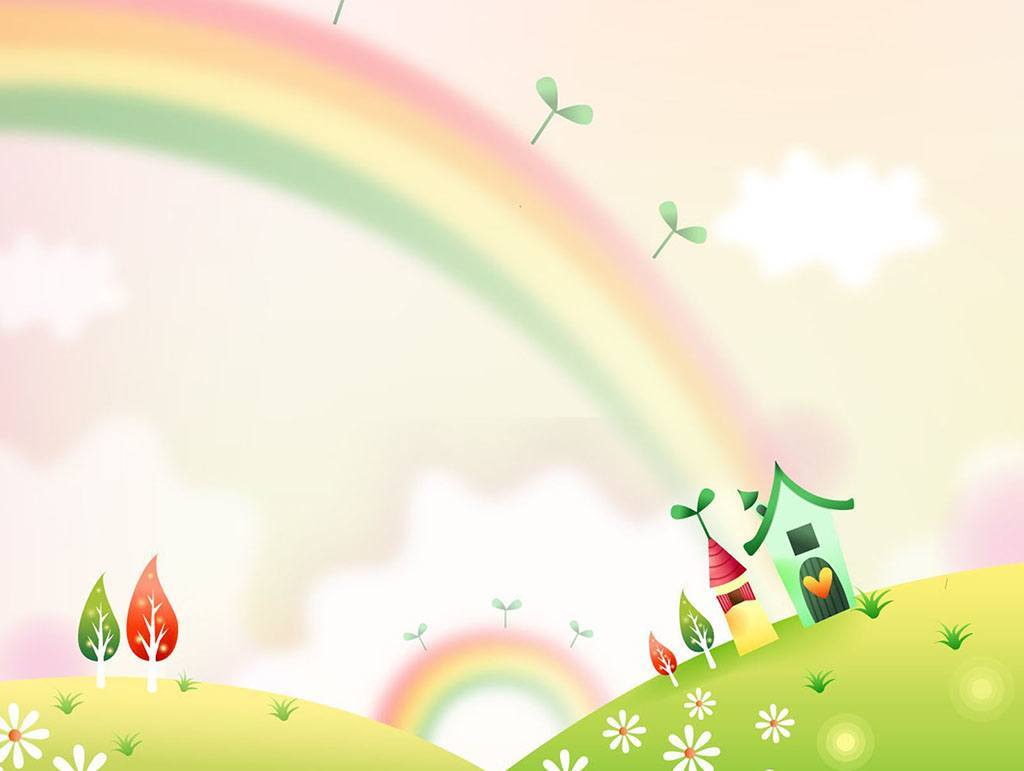 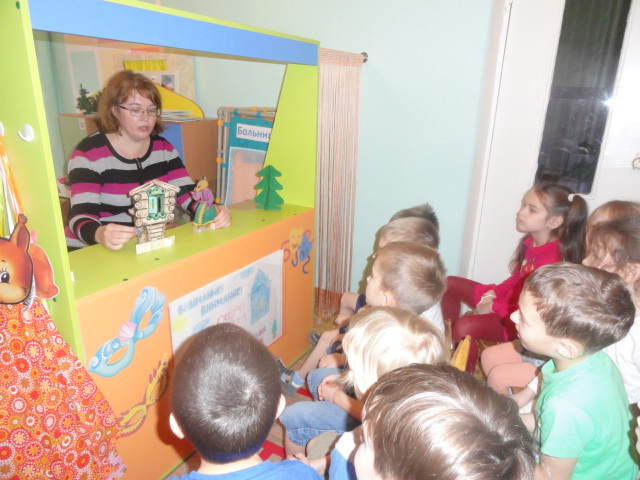 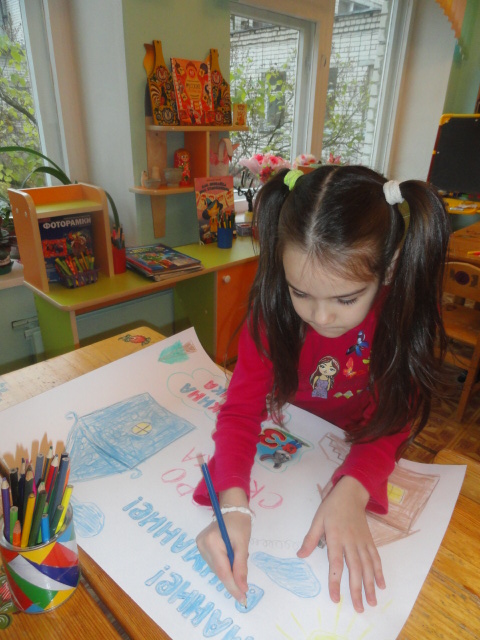 Премьера сказки:
« Заюшкина избушка»
Изготовление афиши
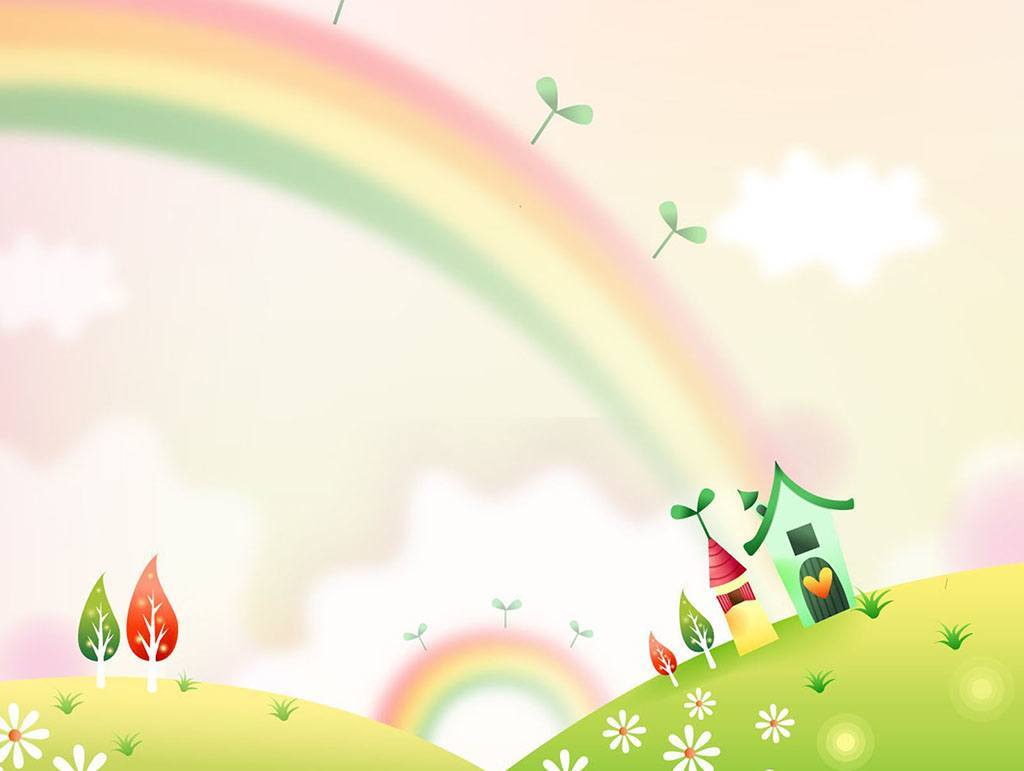 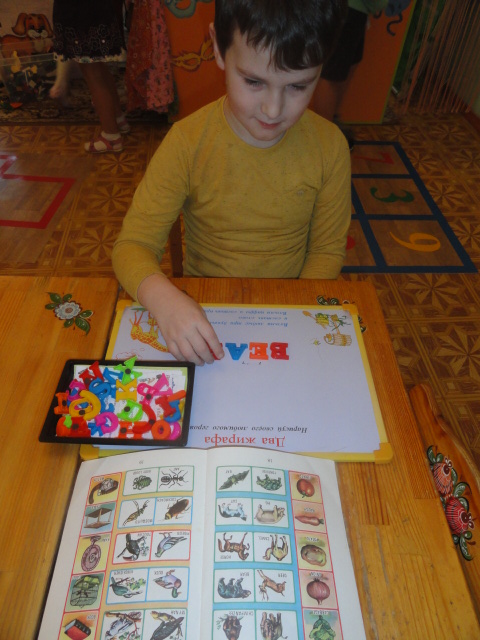 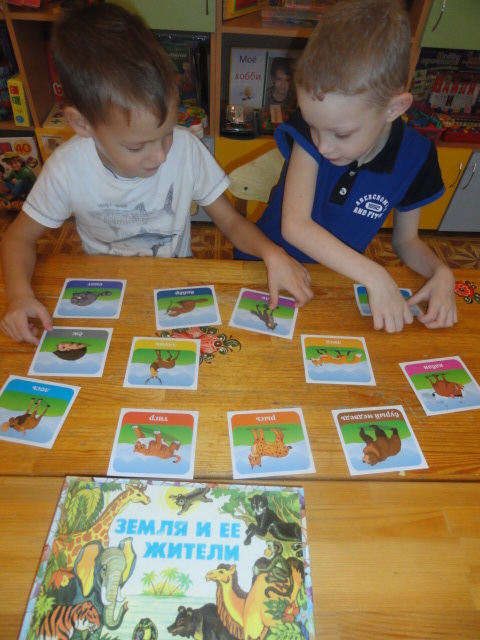 Настольно - печатные  игры
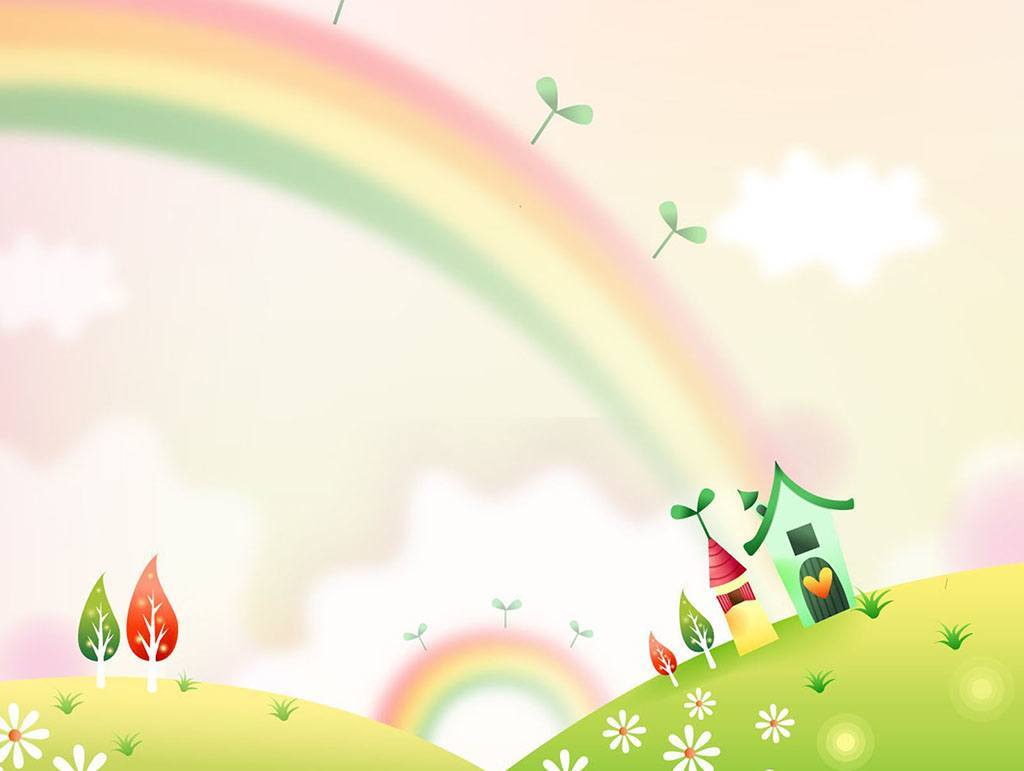 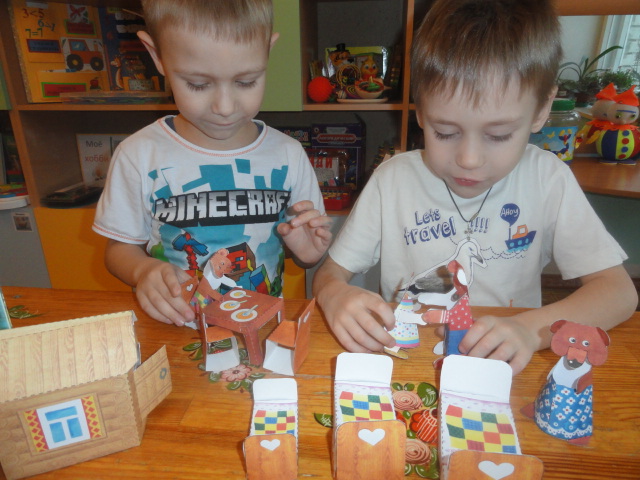 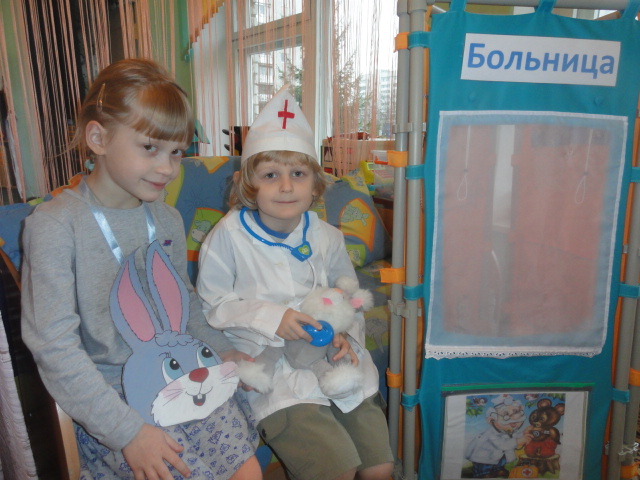 Настольные игры
Сюжетно-ролевые игры
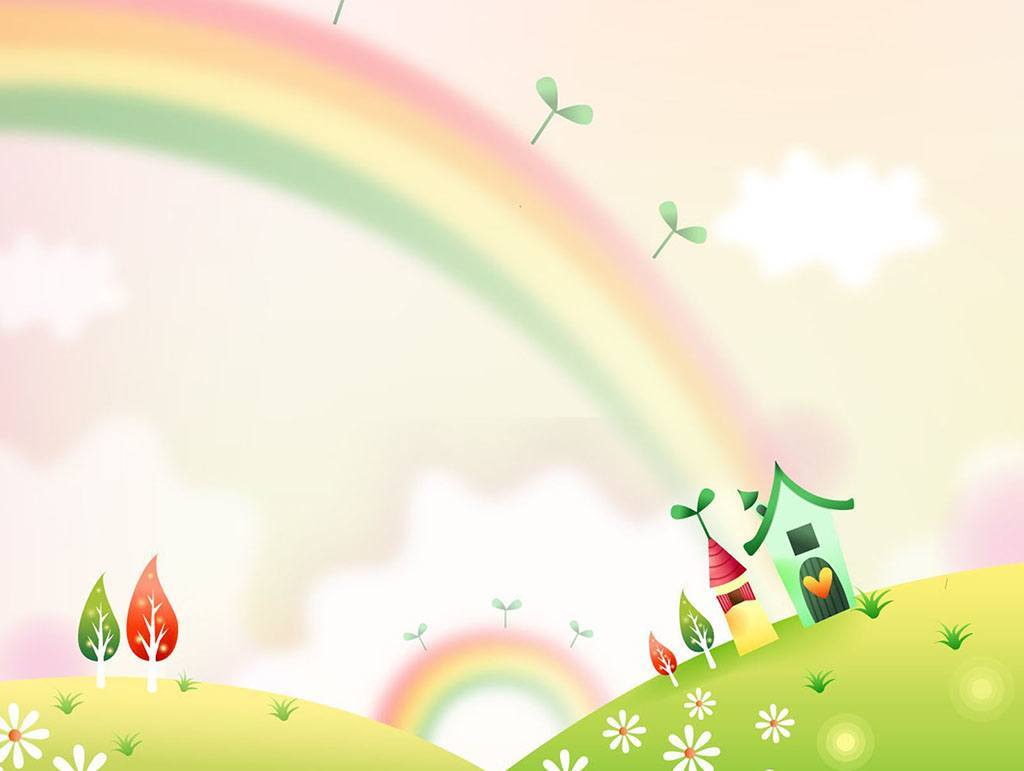 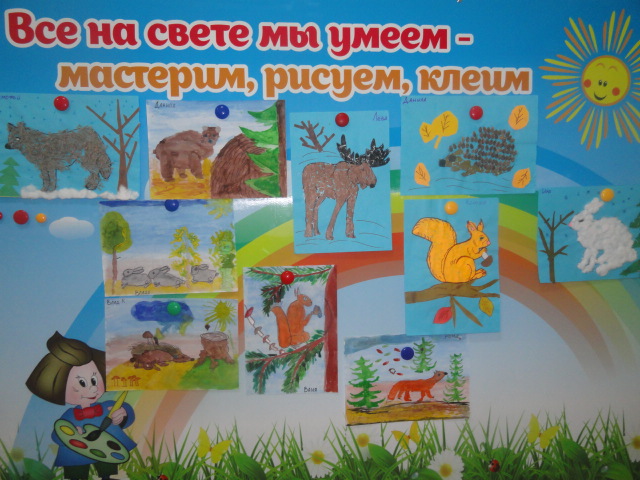 Аппликация « В лесу»
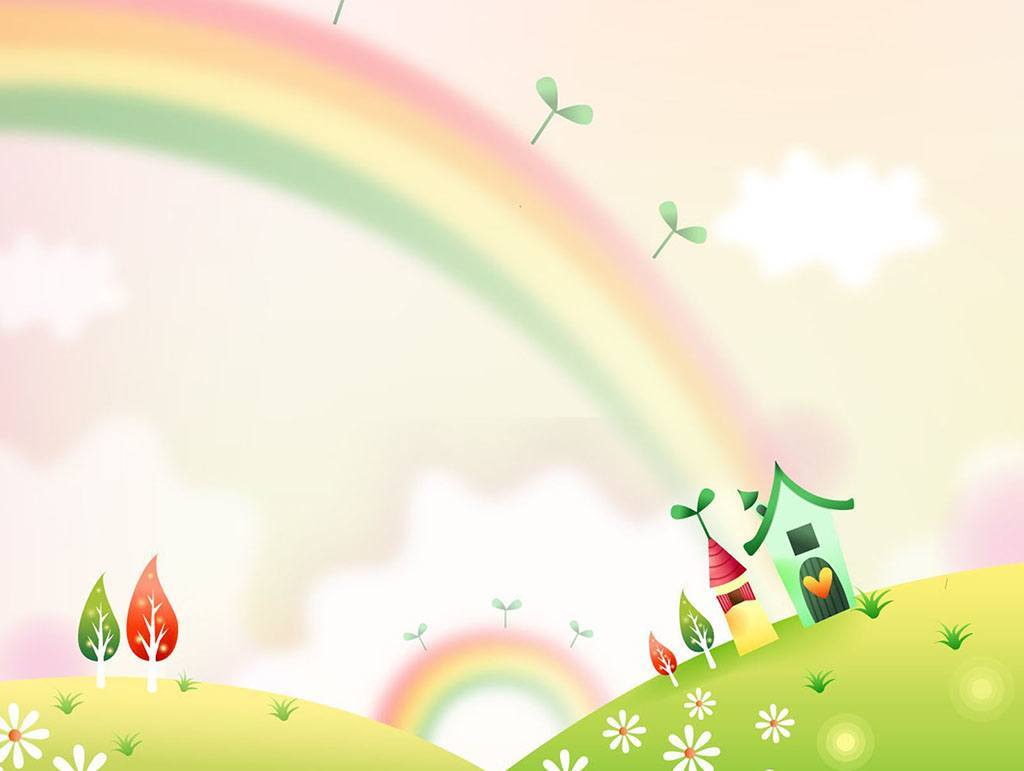 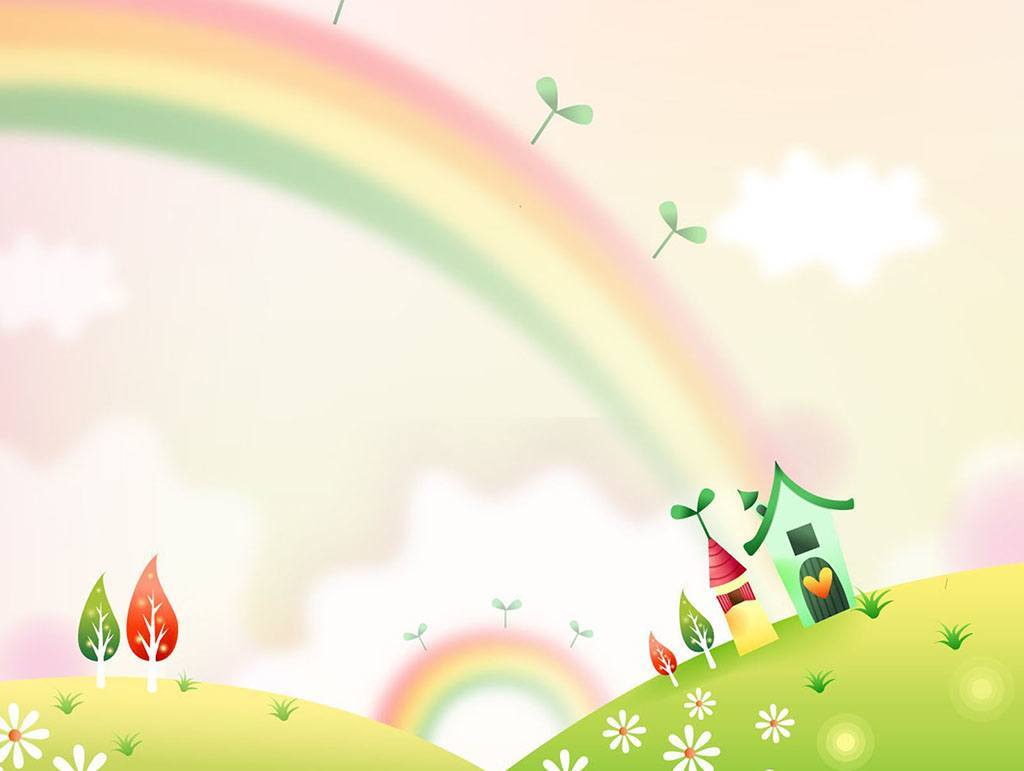